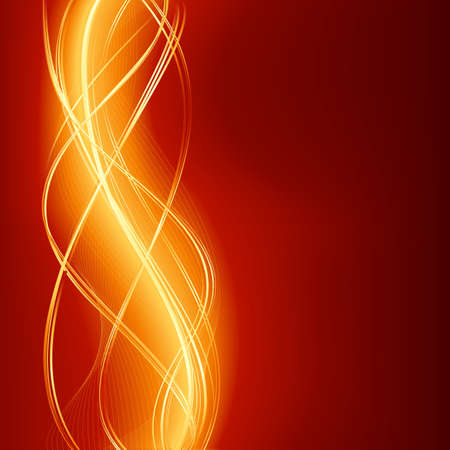 МАДОУ «Детский сад 49», корпус 3
Фотоотчёт
                                       о проведении
                                       месячника 
                                       Гражданской
                                        обороны
Подготовили: 
Ситникова О.О.
Михлина А.В.
Группа 13
Октябрь, 2021 г.
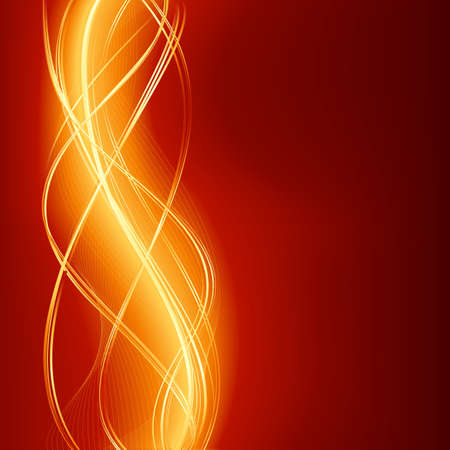 Чтение художественной литературы:
С.Я.Маршак «Рассказ о неизвестном герое»
С.Я.Маршак «Кошкин дом»
Б.Житков «Пожар»
С.Михалков «Дядя Стёпа»
К.И.Чуковский «Путаница»
Г.Остер «Вредные советы»
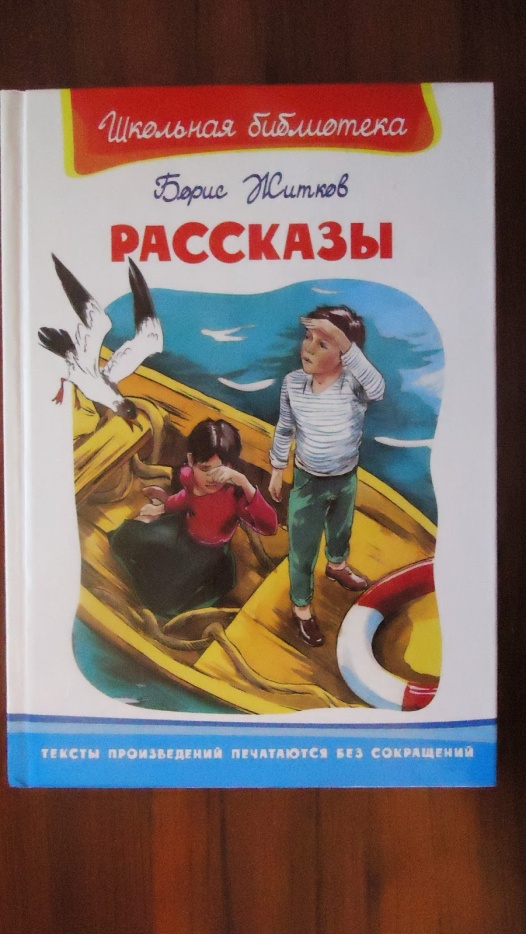 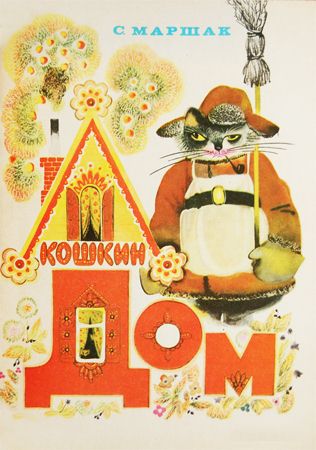 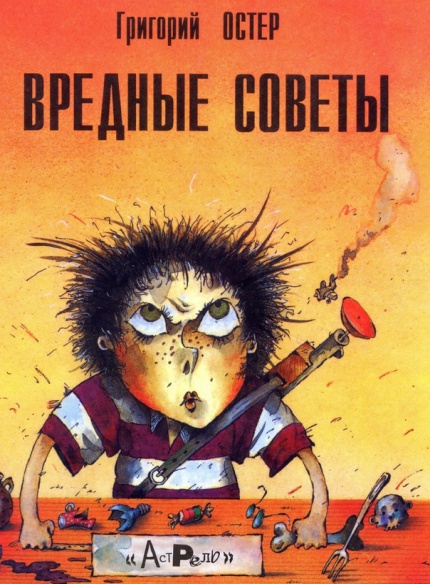 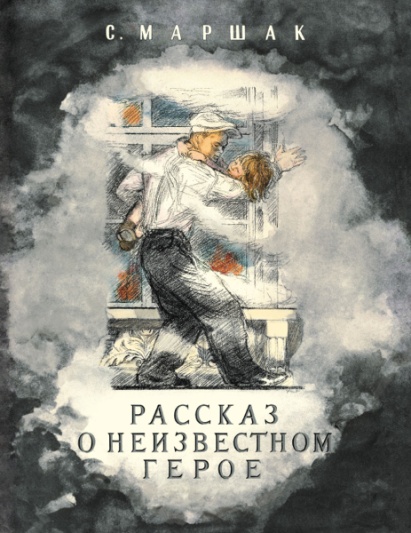 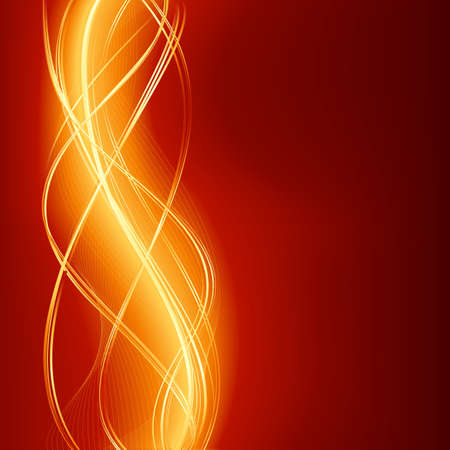 Беседы:
«Что такое гражданская оборона»
«Спички- невелички»
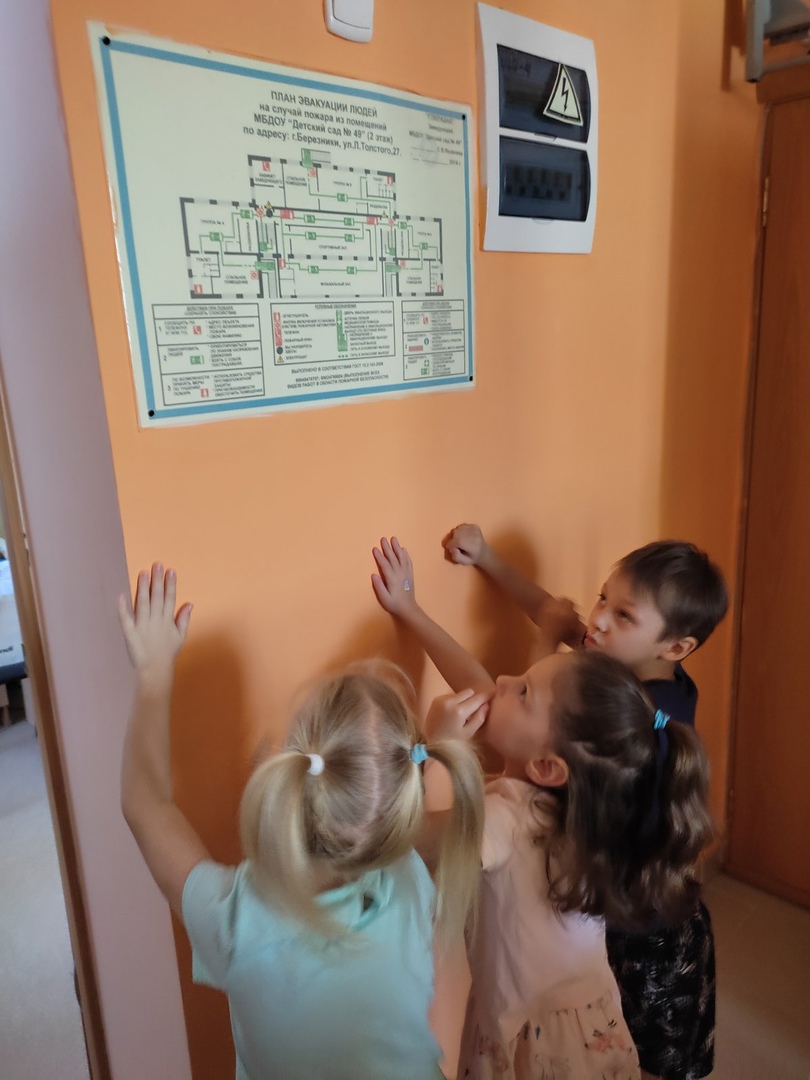 Экскурсия «План эвакуации»
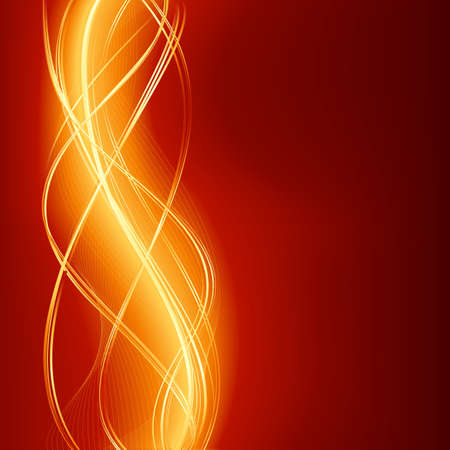 Игра – тренинг «Эвакуация»
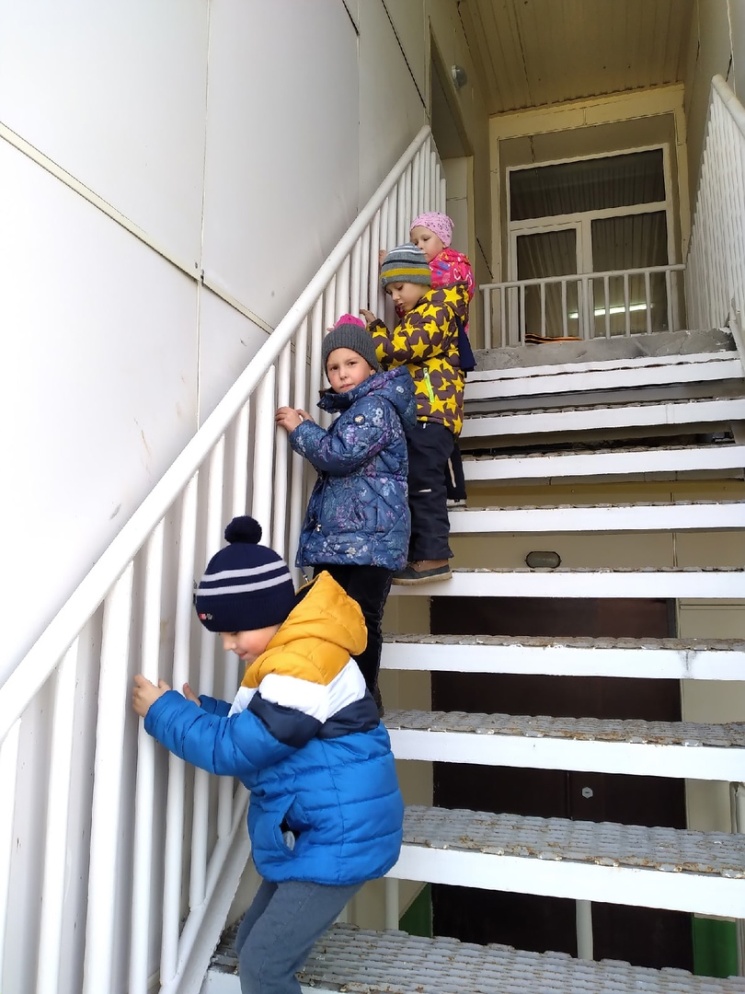 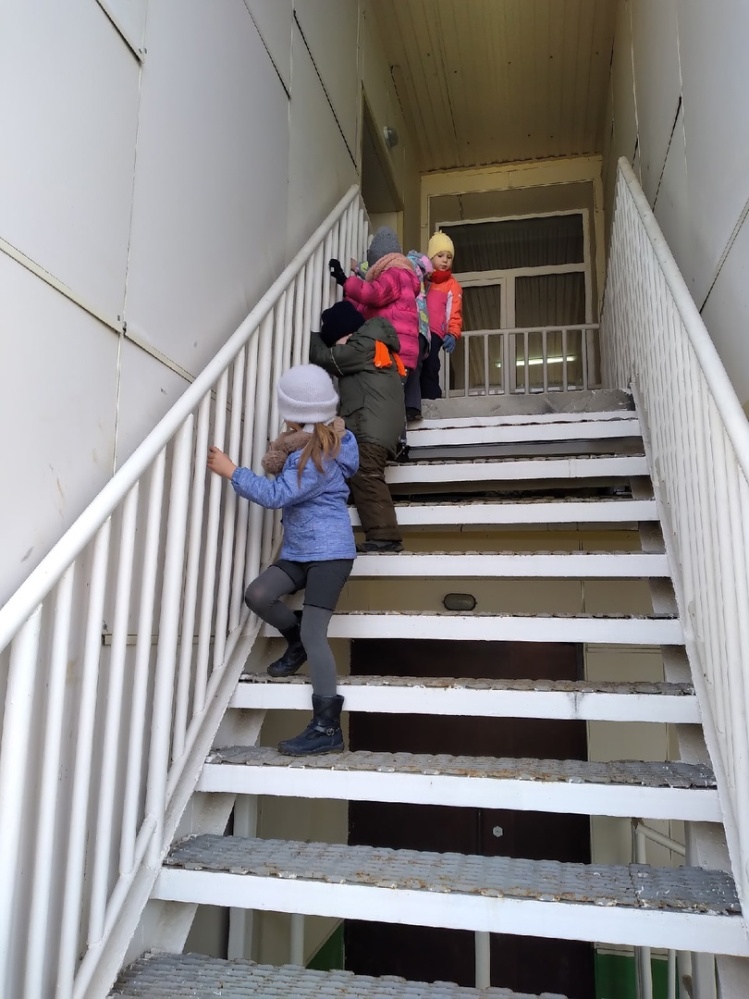 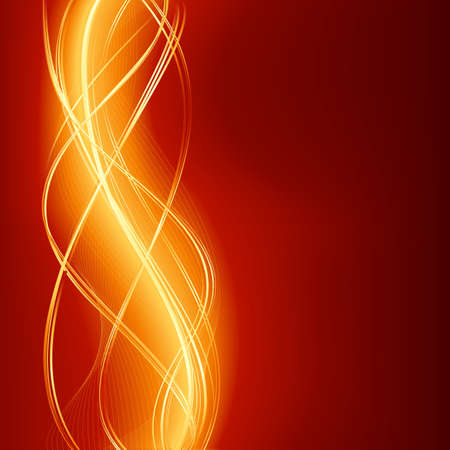 Просмотр мультипликационных фильмов: «Уроки осторожности»
 «Безопасность на дороге, в доме»
 «Смешарики – «Азбука безопасности»
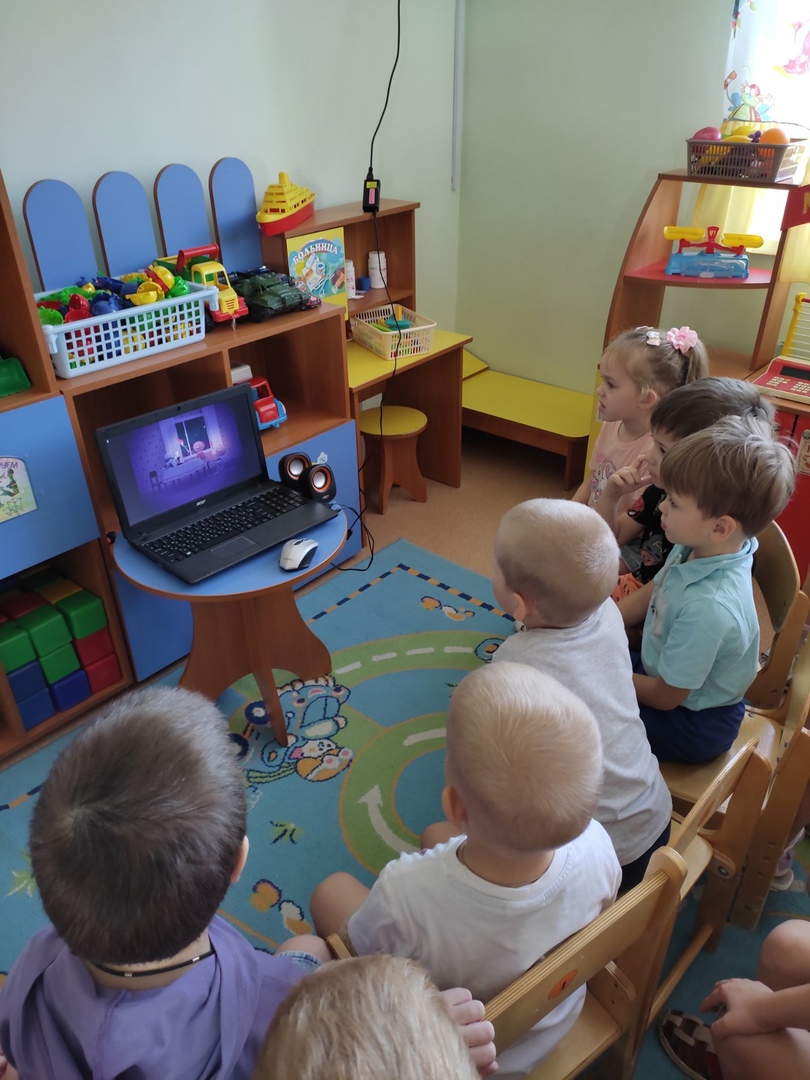 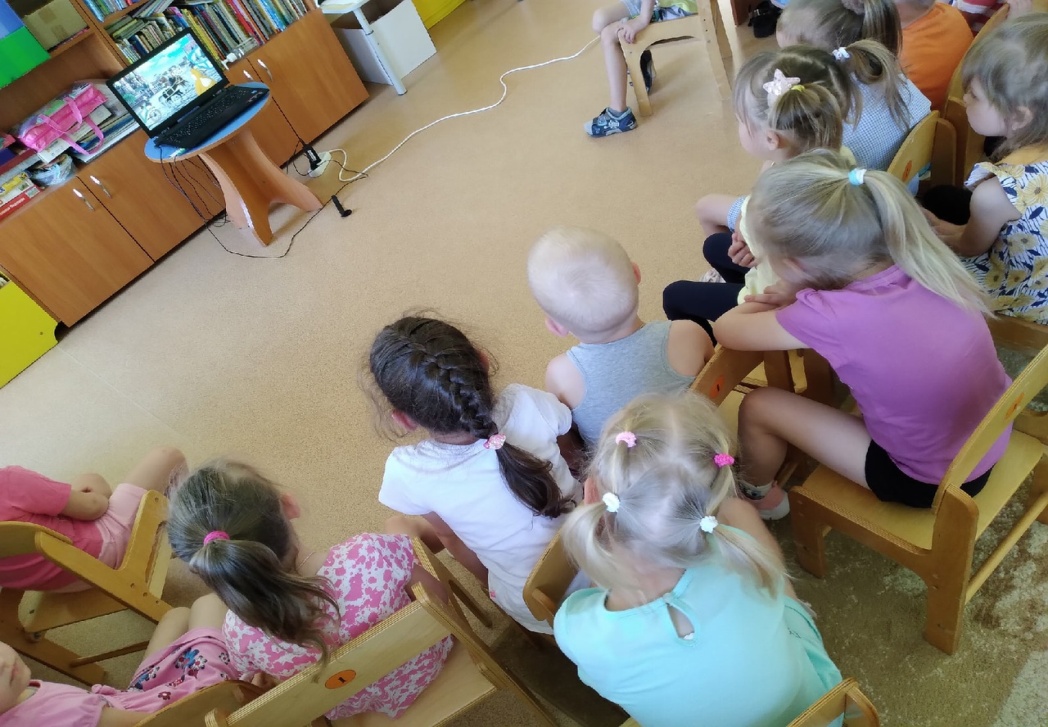 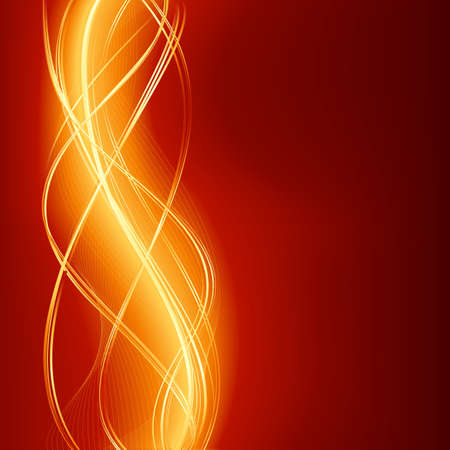 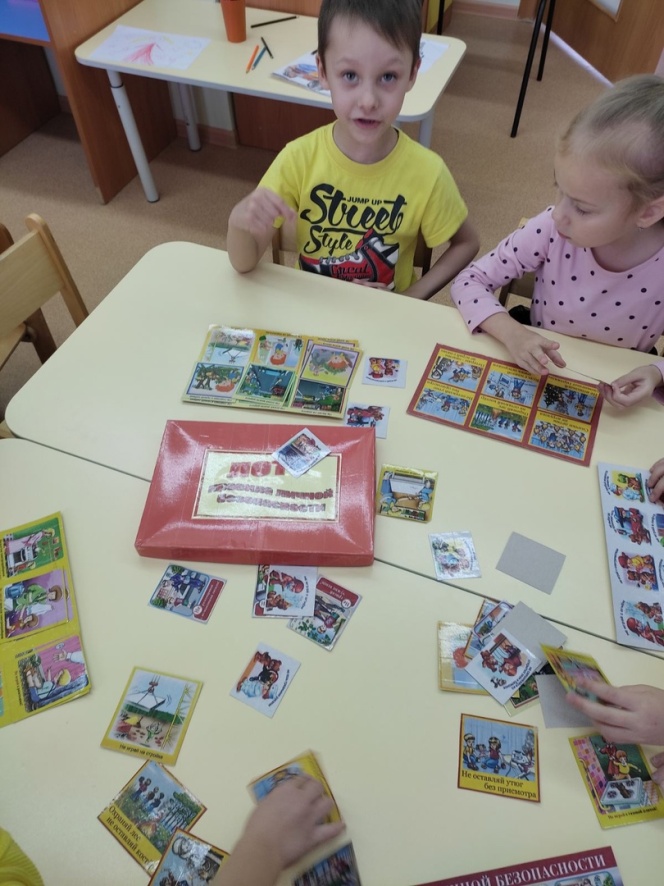 Дидактические игры: 
«Опасные предметы»
«Четвертый лишний»
«Чудесный мешочек»
«Сложи машину»
«Найди пожарную машину»
«Правила поведения»
«Сложи картинку»
«Хорошо- плохо»
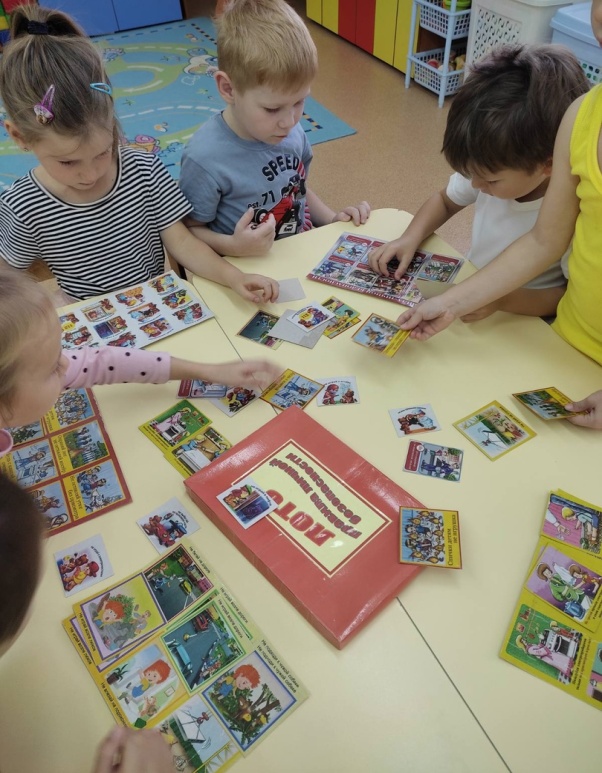 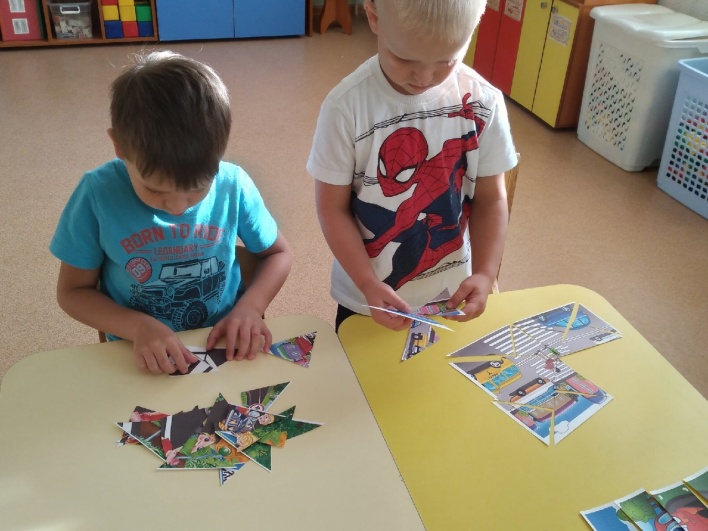 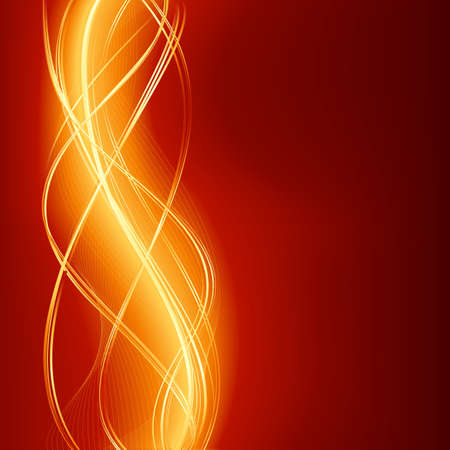 Рисование «Служебные машины»
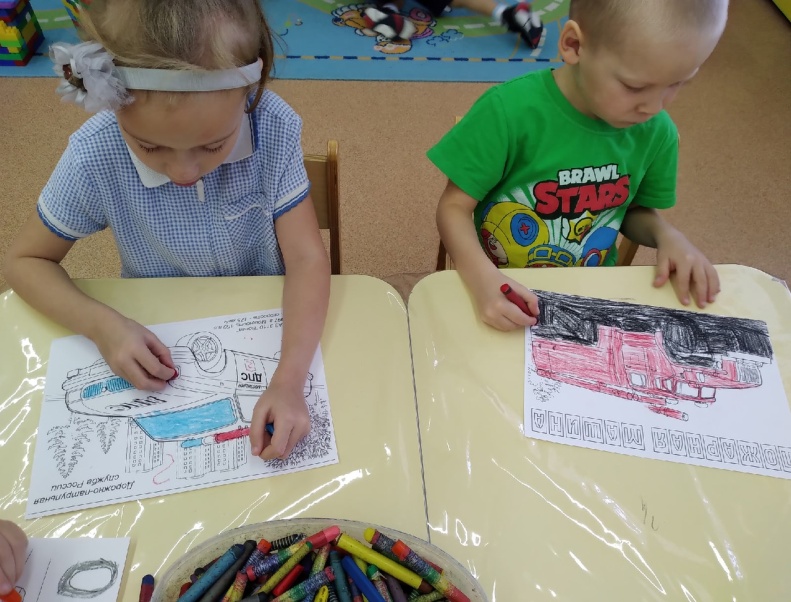 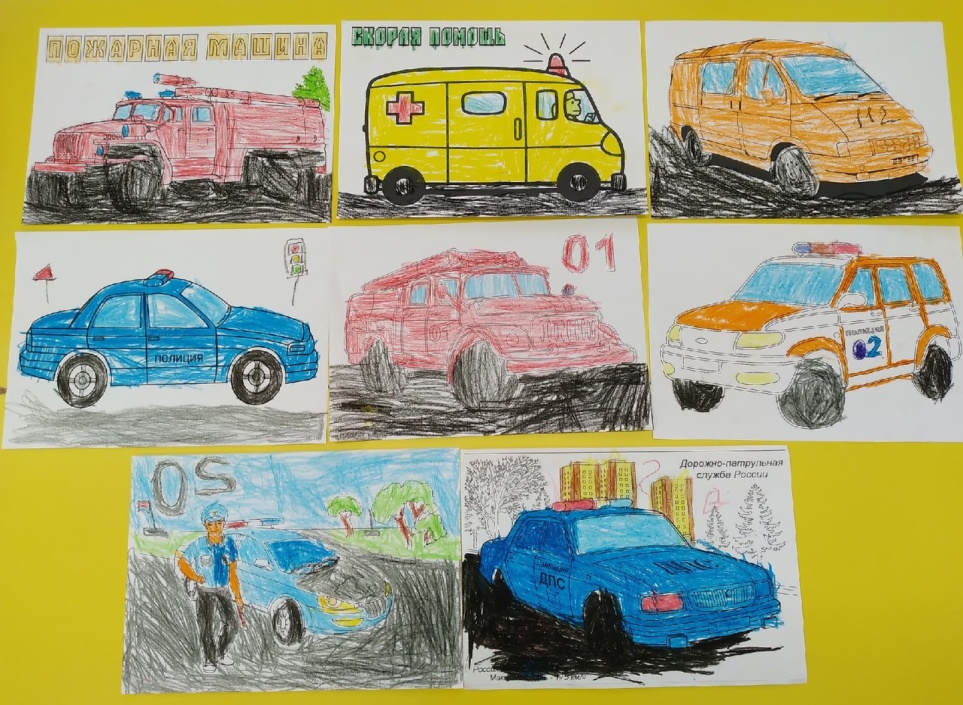 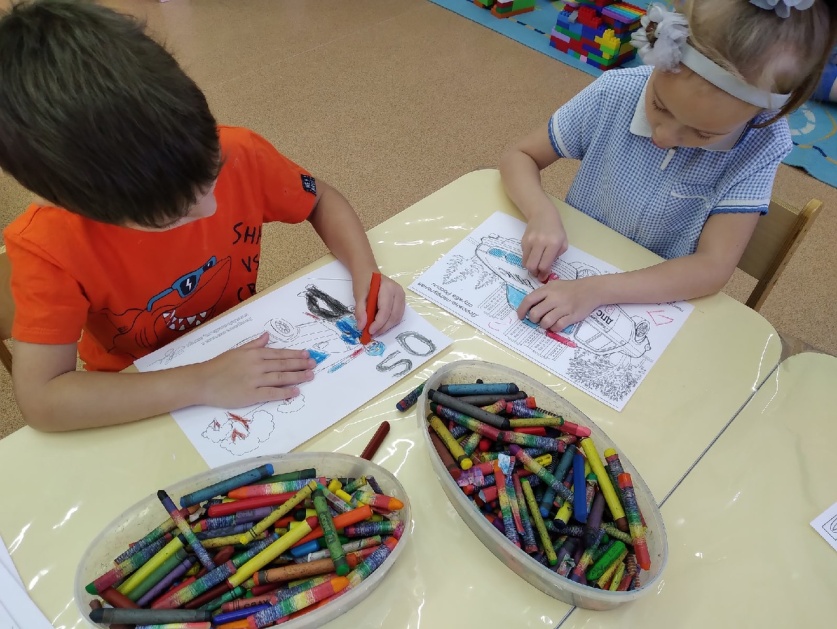 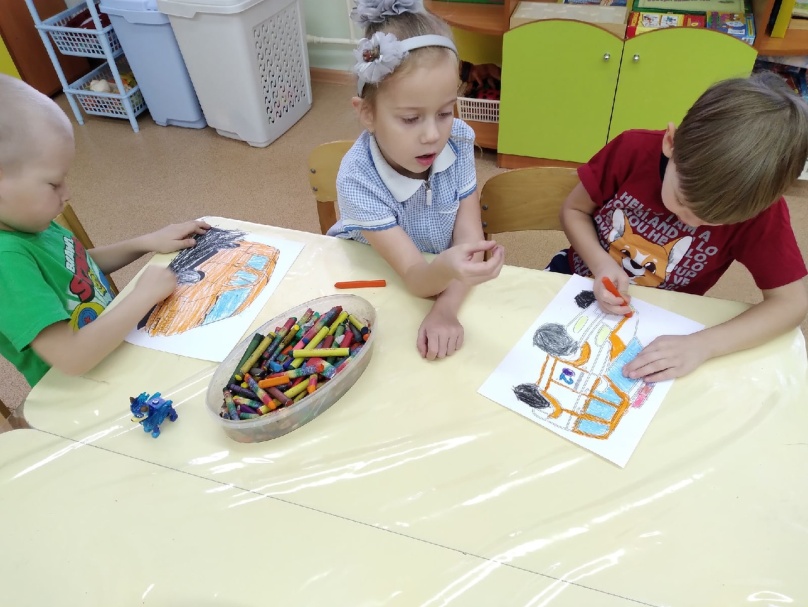 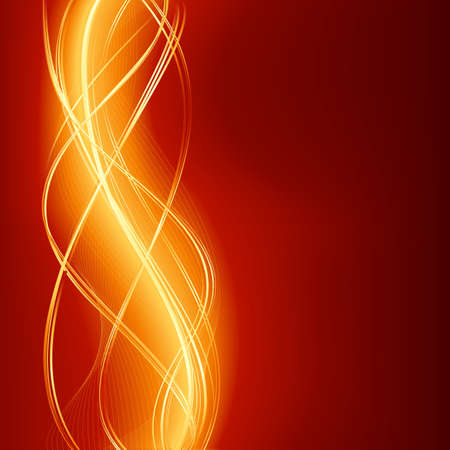 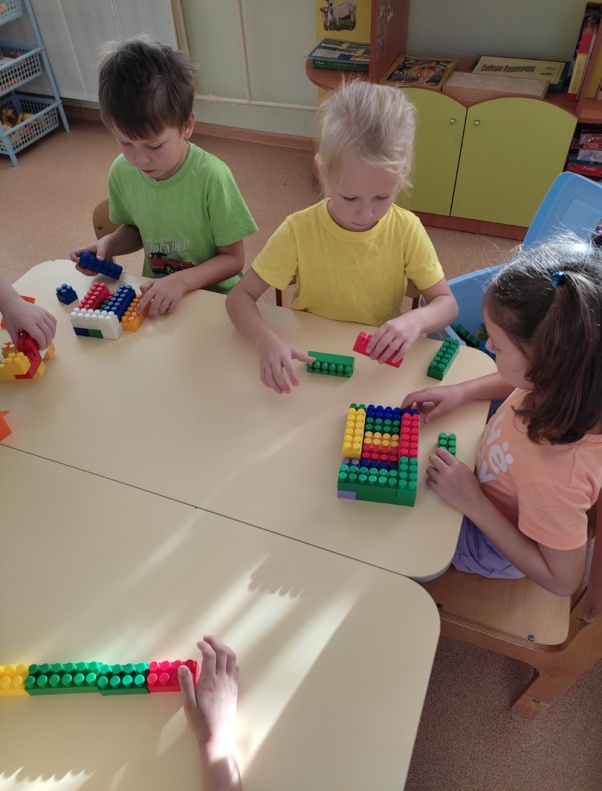 Конструирование «Надёжный дом»
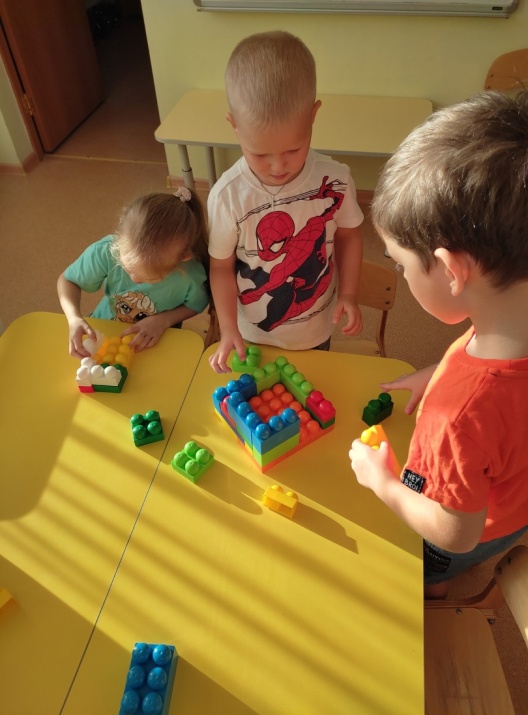 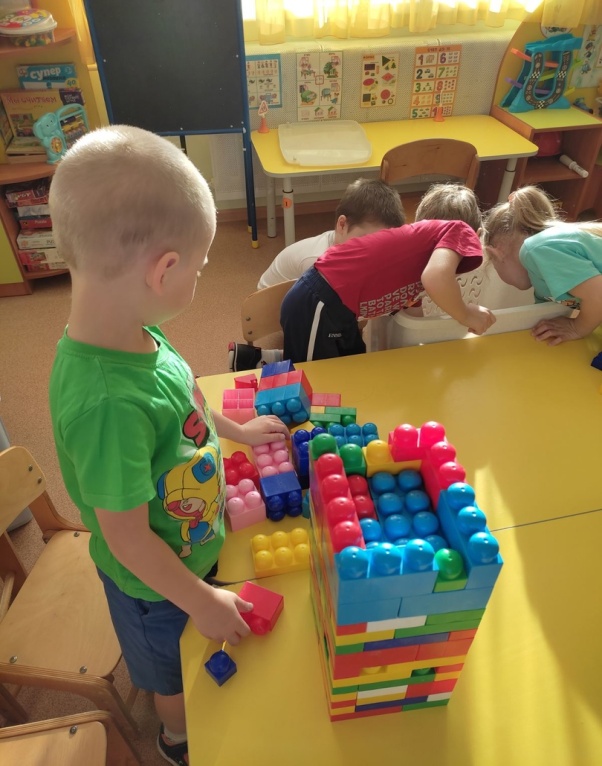 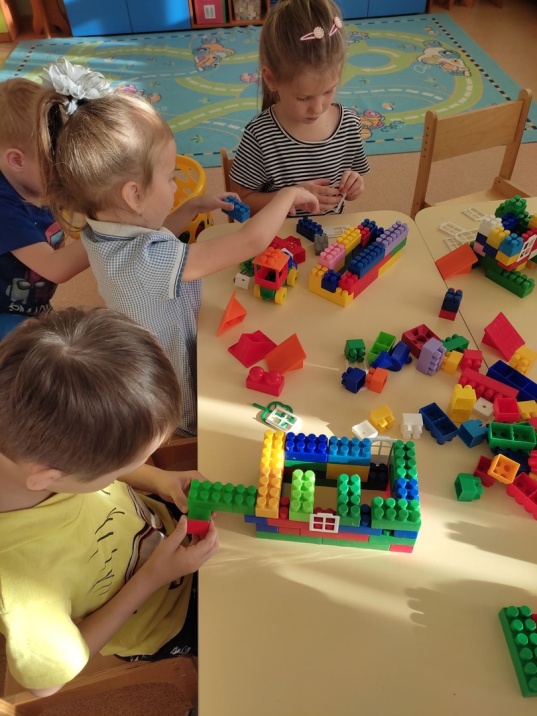 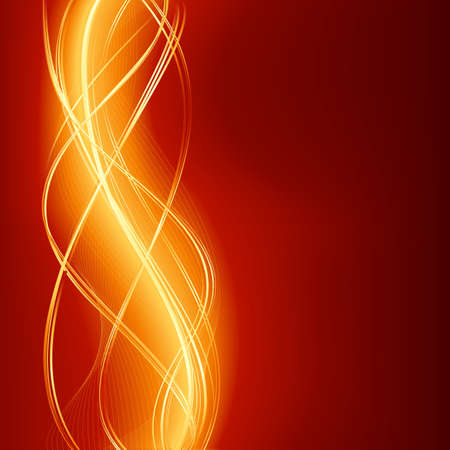 Игра «Справочник по безопасности»
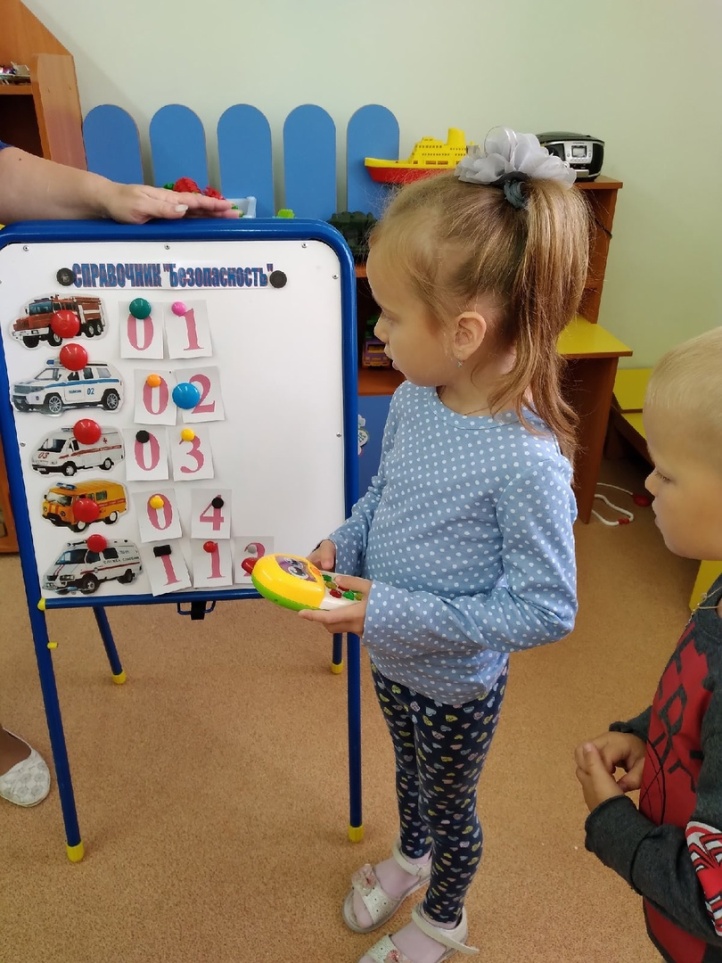 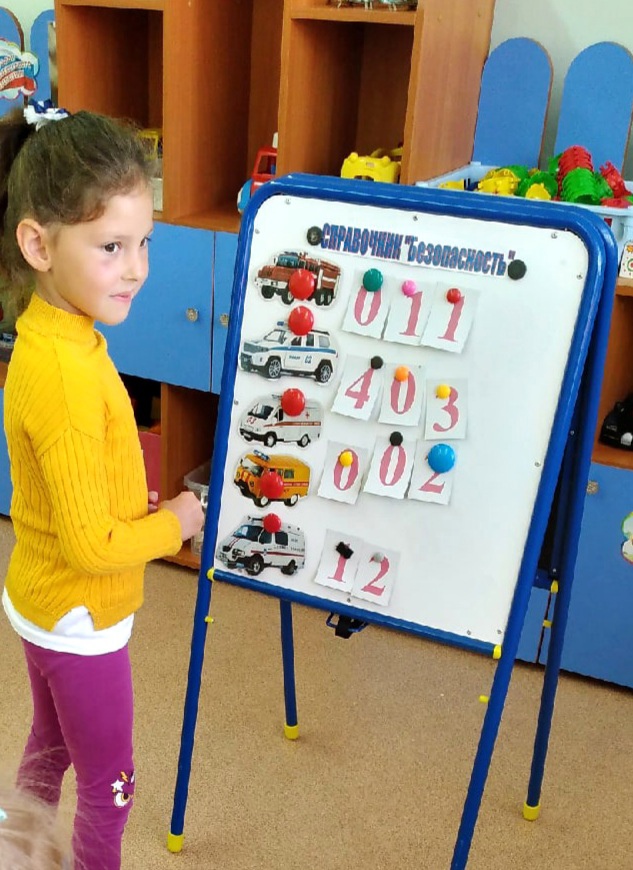 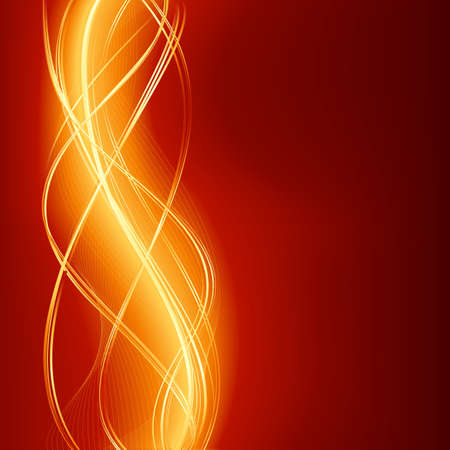 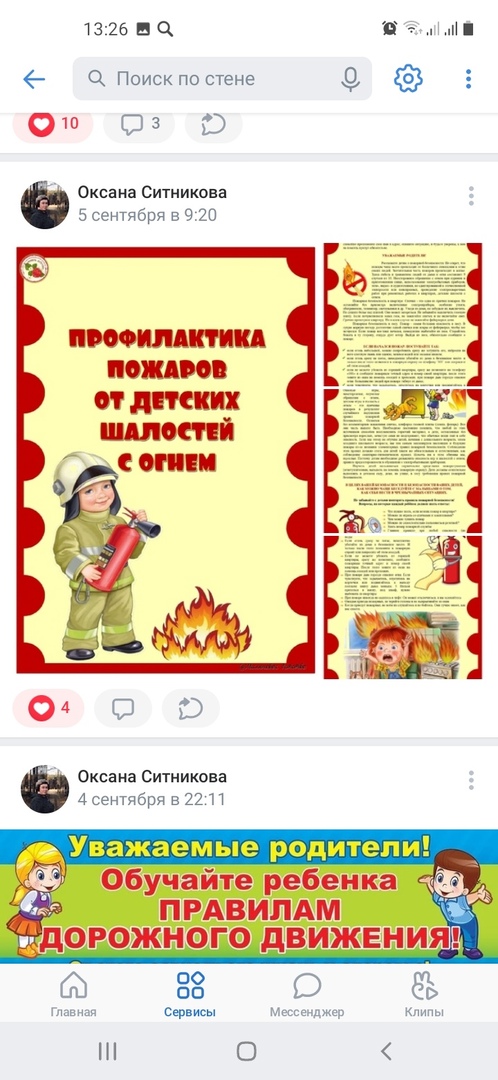 Работа с родителями
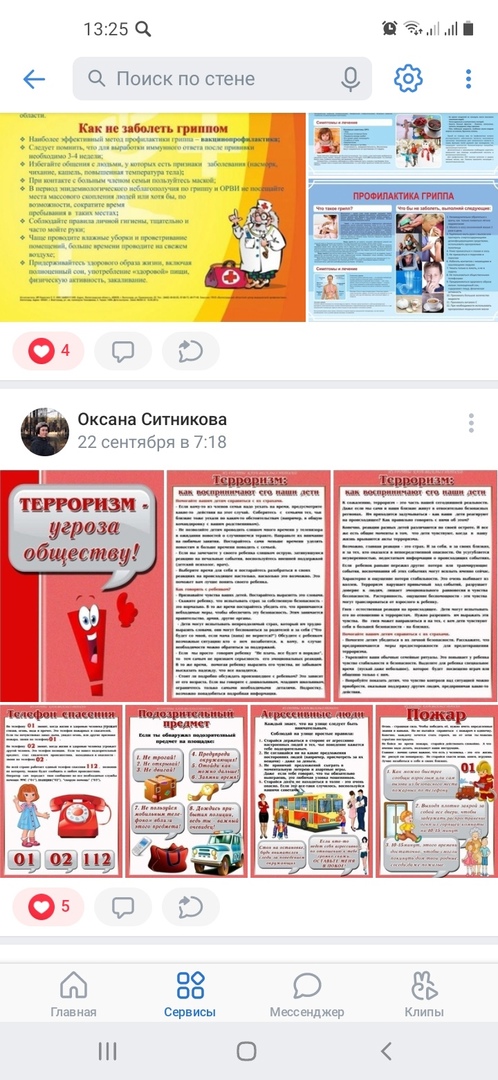 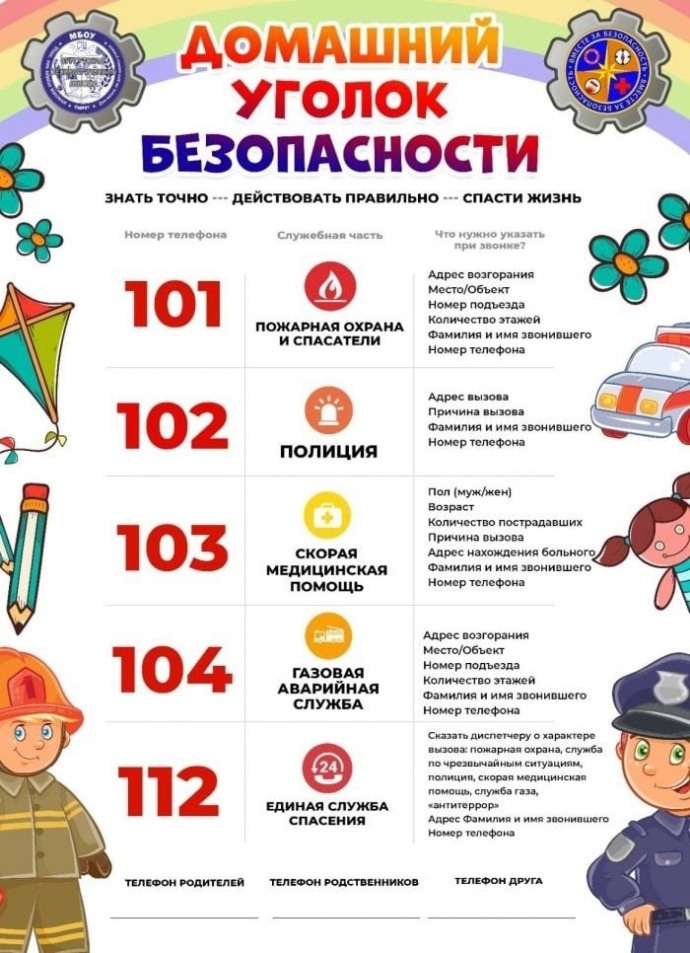